Figure 1 Cumulative distribution of observed falls in validation cohort by projected risk decile ( N  = 68 579 ...
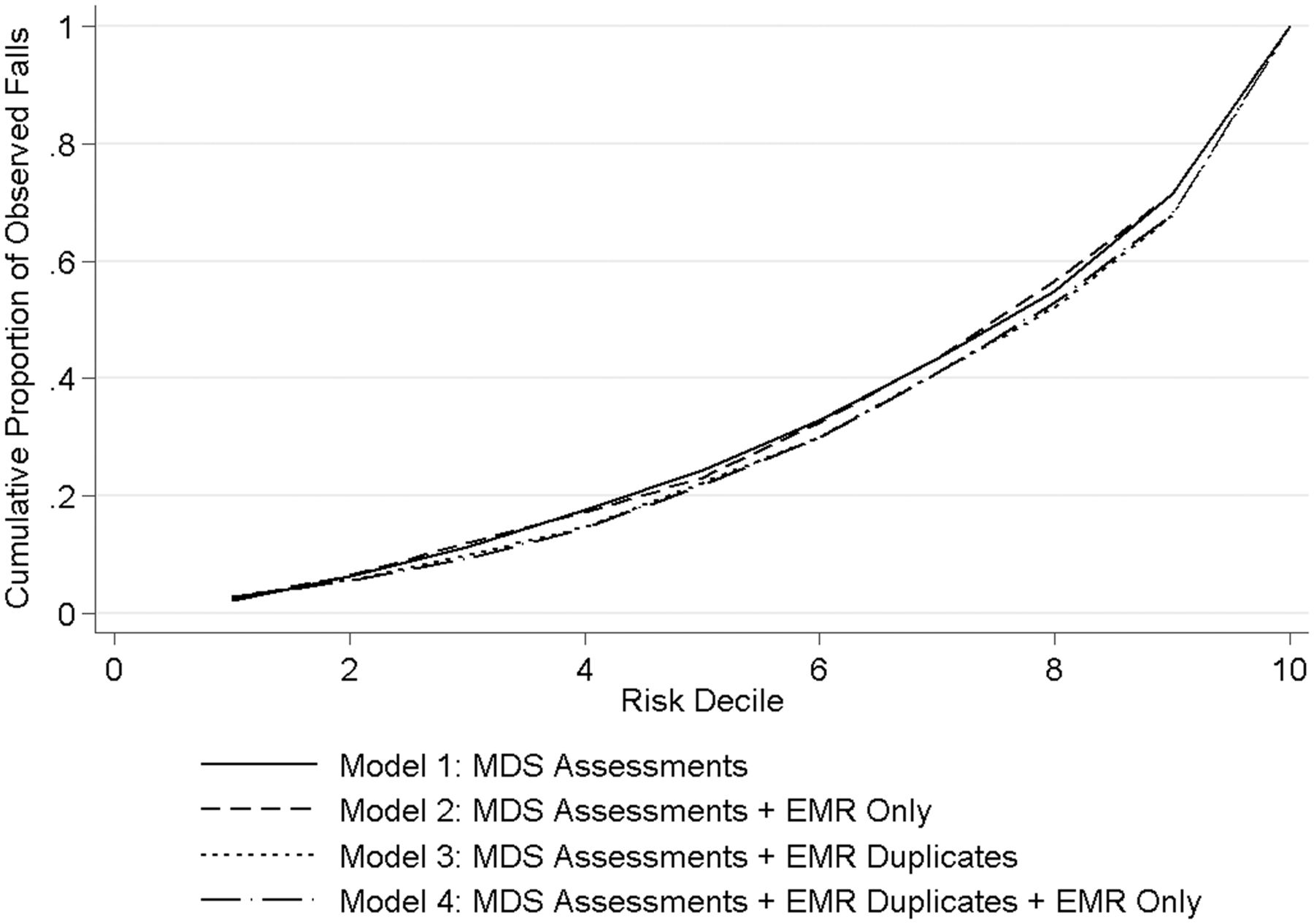 J Am Med Inform Assoc, Volume 23, Issue 2, March 2016, Pages 276–282, https://doi.org/10.1093/jamia/ocv061
The content of this slide may be subject to copyright: please see the slide notes for details.
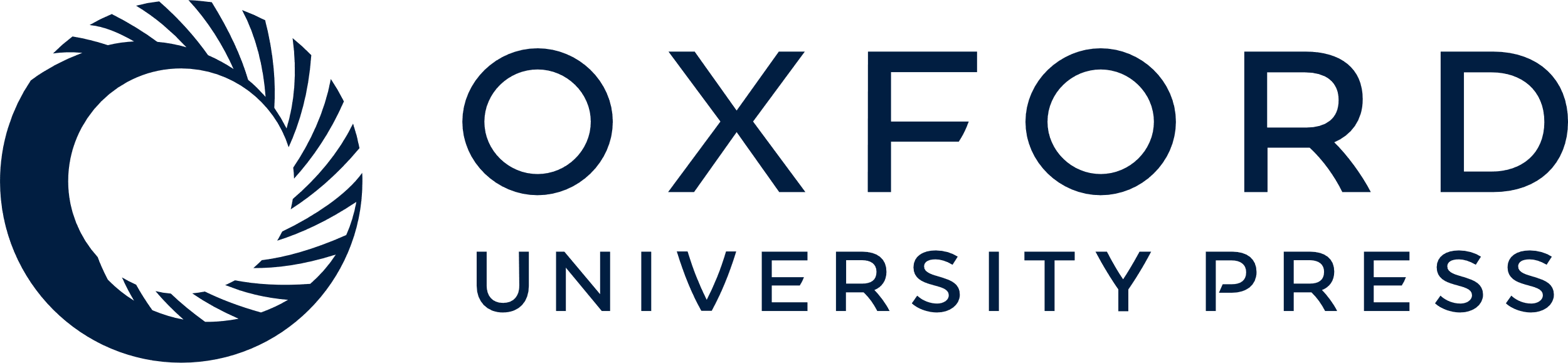 [Speaker Notes: Figure 1  Cumulative distribution of observed falls in validation cohort by projected risk decile ( N  = 68 579 Records for 2602 Residents). 


Unless provided in the caption above, the following copyright applies to the content of this slide: © The Author 2015. Published by Oxford University Press on behalf of the American Medical Informatics Association. All rights reserved. For Permissions, please email: journals.permissions@oup.com]